What is the purpose of school?
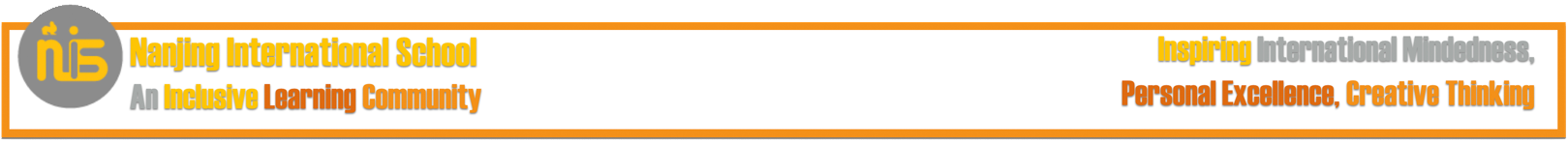 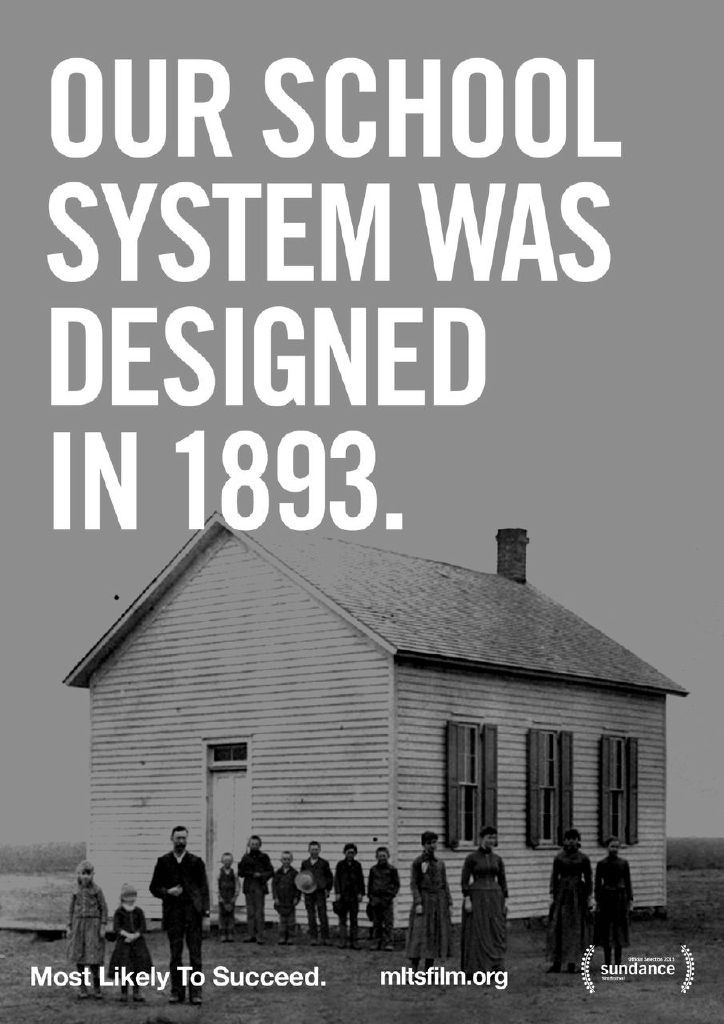 Most Likely to Succeed. [Picture]. Retrieved from http://amppob.com/most-likely-to-succeed
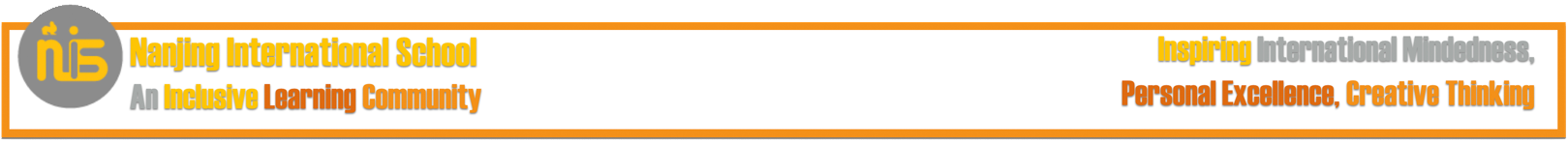 [Speaker Notes: Industrial Model]
Top 10 In-Demand Skills
Complex Problem-Solving
Critical Thinking
Creativity
Emotional Intelligence
Management
Cognitive Flexibility
Negotiation
Service Orientation
Coordinating with Others
Judgement
Source: Future of Jobs Report. World Economic Forum, 2016
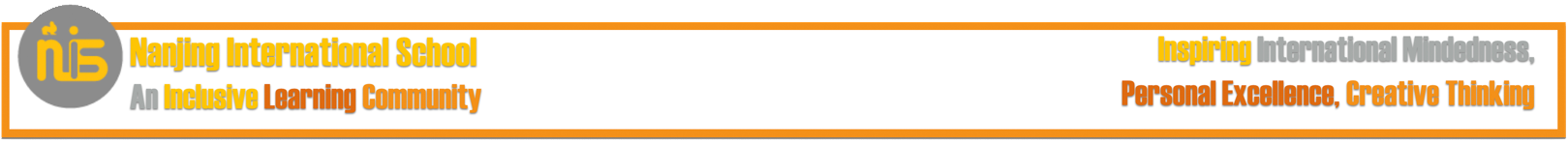 [Speaker Notes: Why does it matter if our organizaions support agile teaching and learning? Published in WSJ, Research from Third Way –US based think-tank.
Title says it all: Is-your-job-routine-if-so-its-probably-disappearing!
What’s taking their place?]
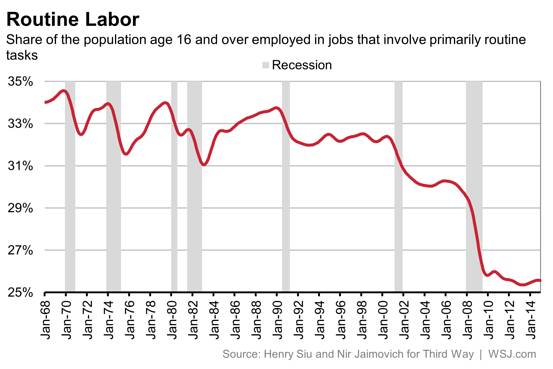 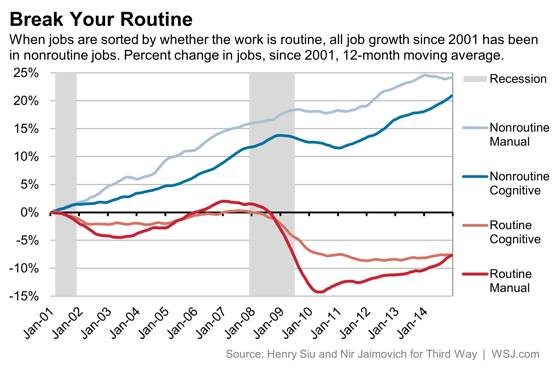 Source: “Is Your Job ‘Routine’? If So, It’s Probably Disappearing.”
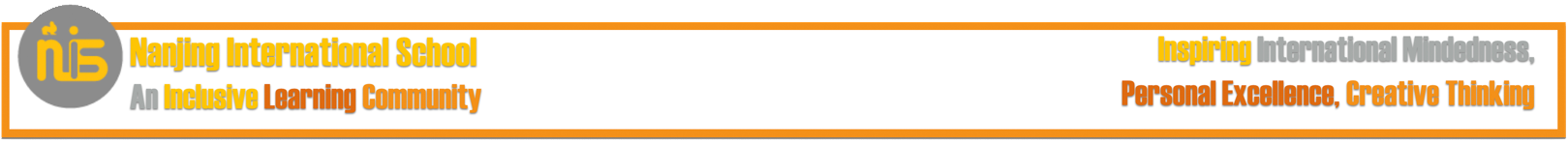 [Speaker Notes: Title says it all: Is-your-job-routine-if-so-its-probably-disappearing!
What’s taking their place?]
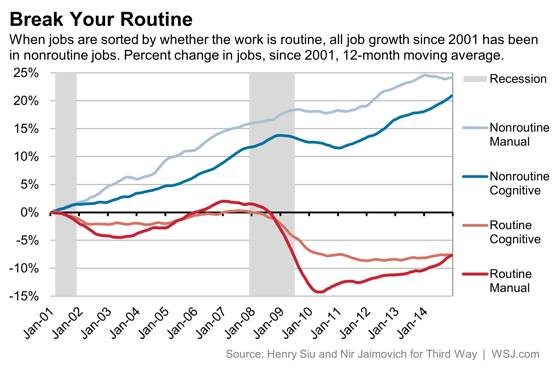 Source: “Is Your Job ‘Routine’? If So, It’s Probably Disappearing.”
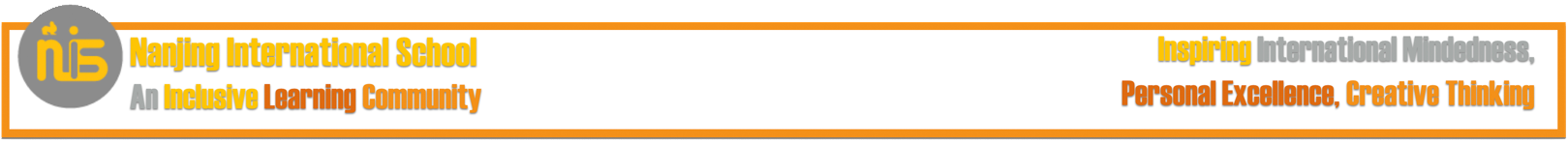 [Speaker Notes: Why does it matter if our organizaions support agile teaching and learning? Published in WSJ, Research from Third Way –US based think-tank.
Title says it all: Is-your-job-routine-if-so-its-probably-disappearing!
What’s taking their place?]
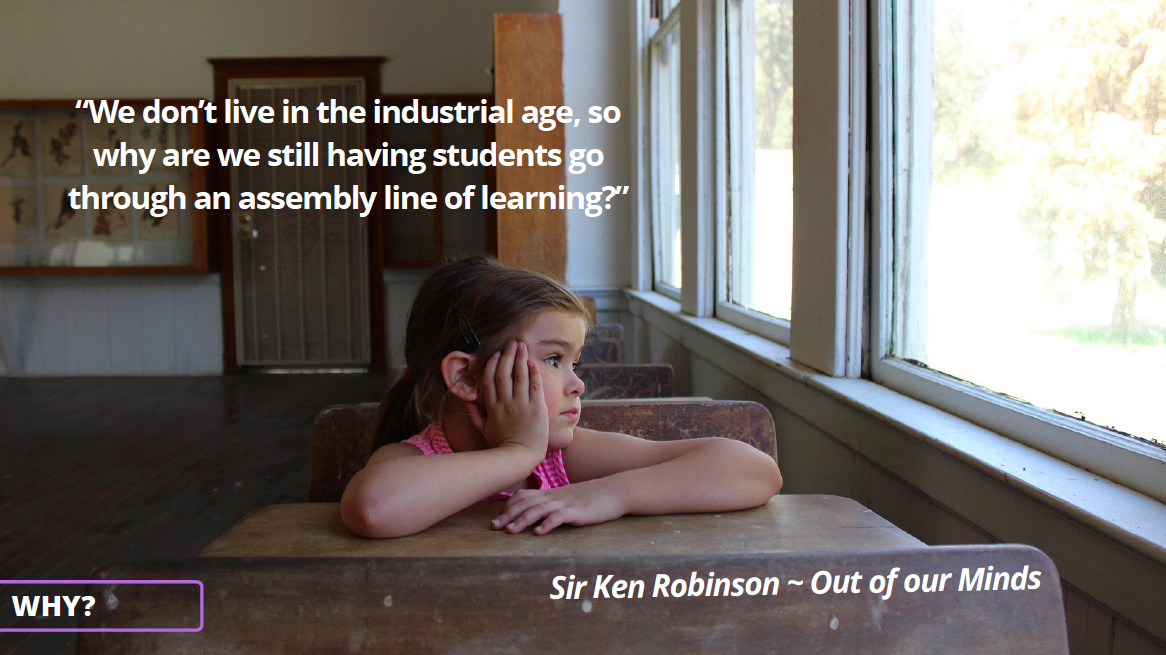 Credit: Martin Ruthivilaivan, Shekou International School 2016
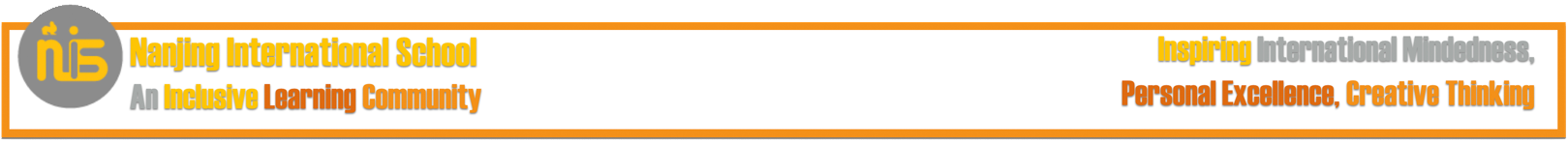 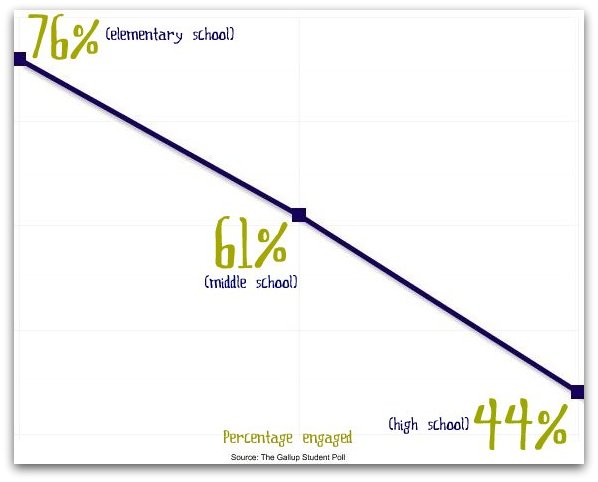 “The School Cliff”
Source: The Gallup Student Poll
The School Cliff. [Picture]. Retrieved from http://educationinhudson.com/student engagement
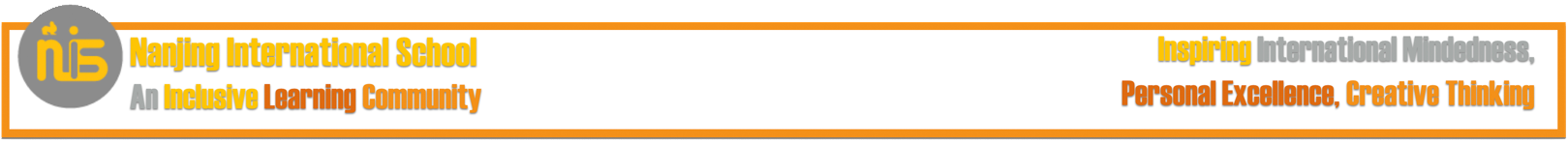 [Speaker Notes: Why does it matter if our organizaions support agile teaching and learning? Published in WSJ, Research from Third Way –US based think-tank.
Title says it all: Is-your-job-routine-if-so-its-probably-disappearing!
What’s taking their place?]
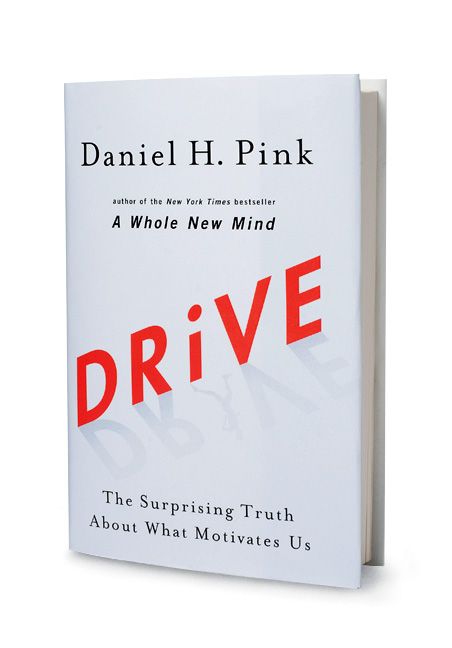 Drive. [Picture]. See Daniel Pink’s TED Talk here
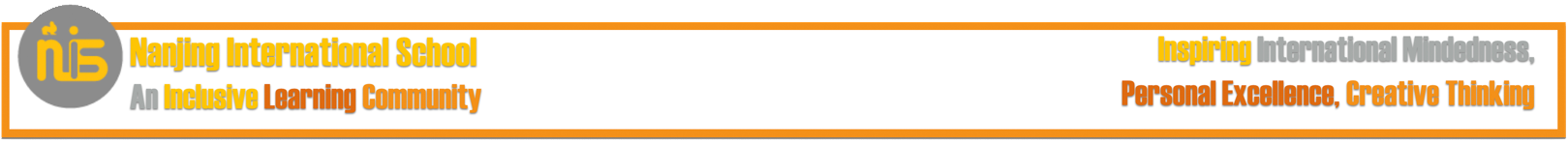 [Speaker Notes: Why does it matter if our organizaions support agile teaching and learning? Published in WSJ, Research from Third Way –US based think-tank.
Title says it all: Is-your-job-routine-if-so-its-probably-disappearing!
What’s taking their place?]
MOTIVATION!
AUTONOMY
MASTERY
PURPOSE
See Daniel Pink’s TED Talk here
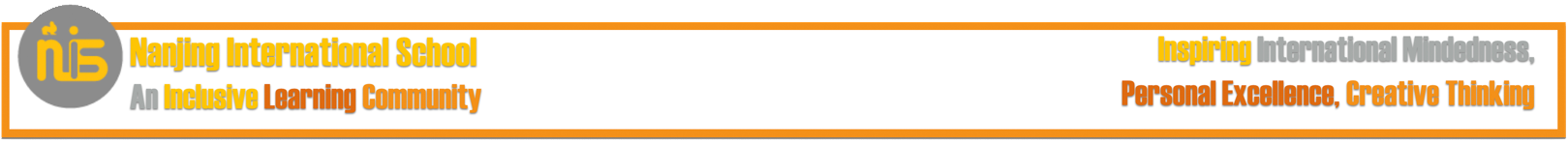 What is the purpose of (our) school?
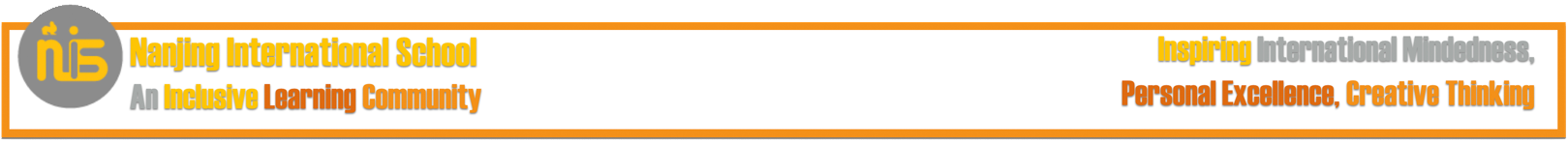 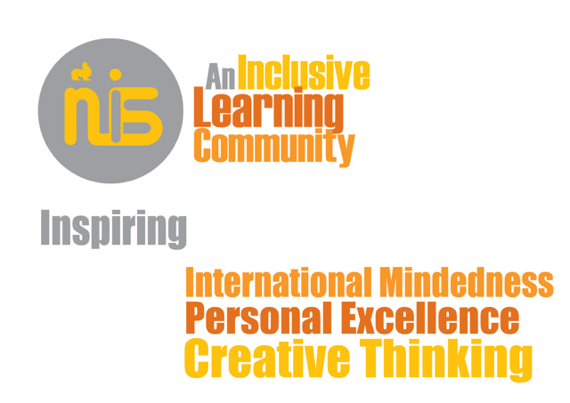 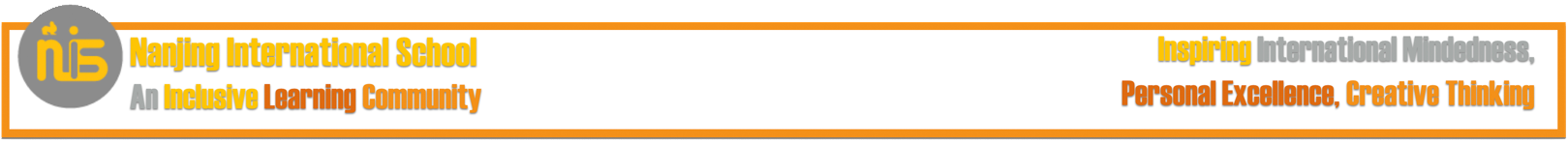 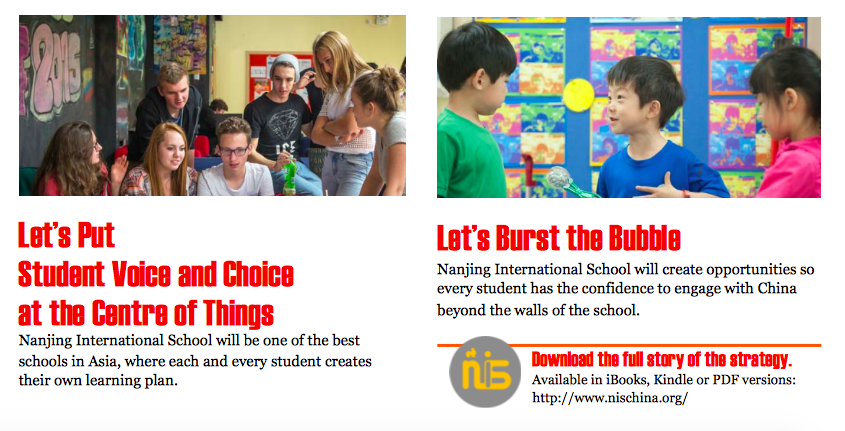 Learn more at nischina.org
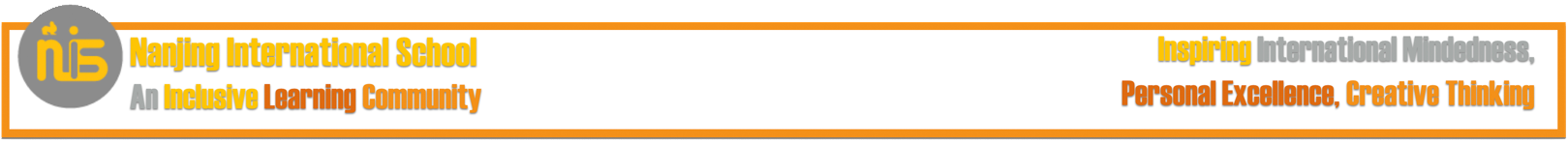 How might we... create structures to support the kinds of learning we’d like to see more of at NIS?
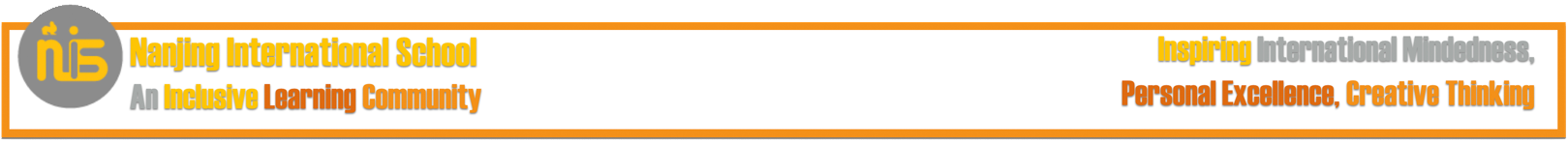 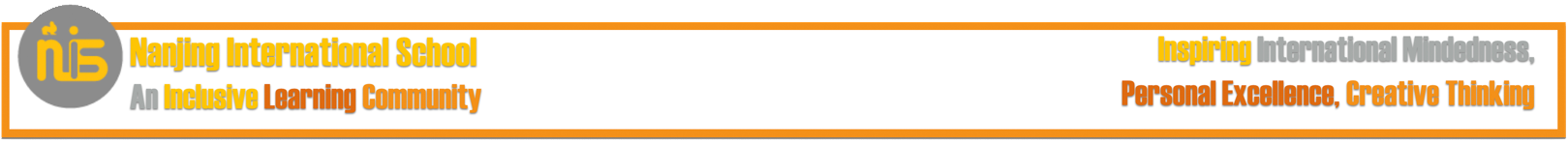 [Speaker Notes: Alignment]
Grades 6 /7 SY 17-18
Block Three, Every School Day (“Center of things!”)
Incubator for Student V/C & Bursting the Bubble
Groups of 10-12 Grade 6/7 students assigned to Advisors
Two Blocks of Advisory, One Block of Life 101 (Kris B.)
5 Blocks: Sustained, structured interdisciplinary inquiry!
Frequent community sharing events!
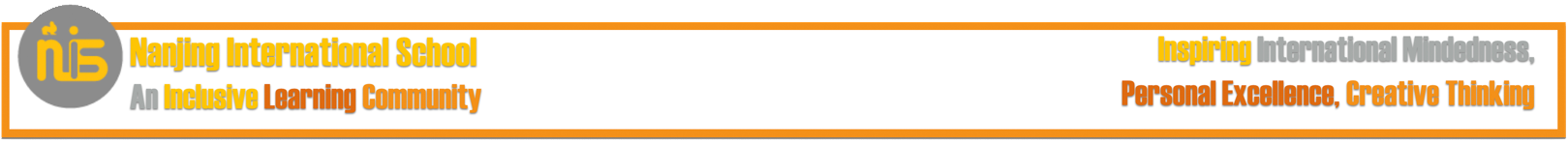 What’s the structure?
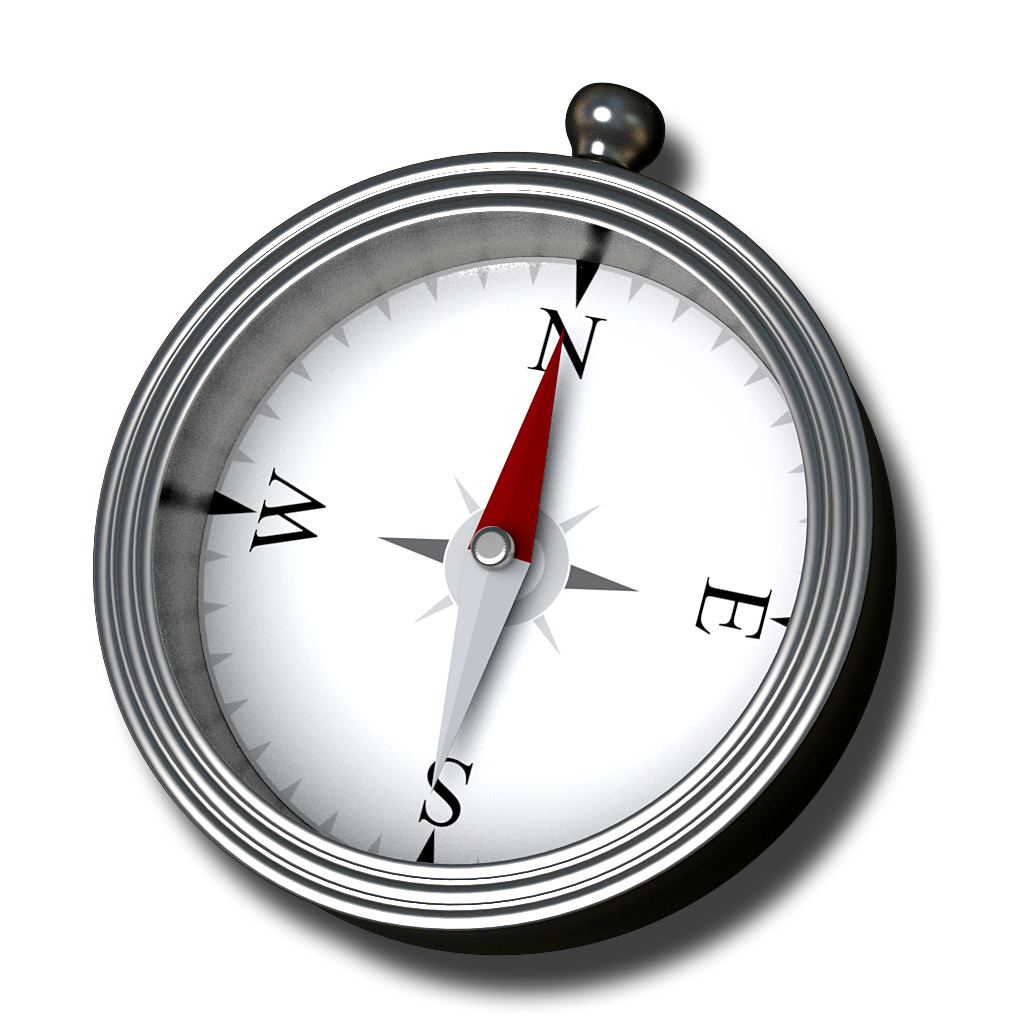 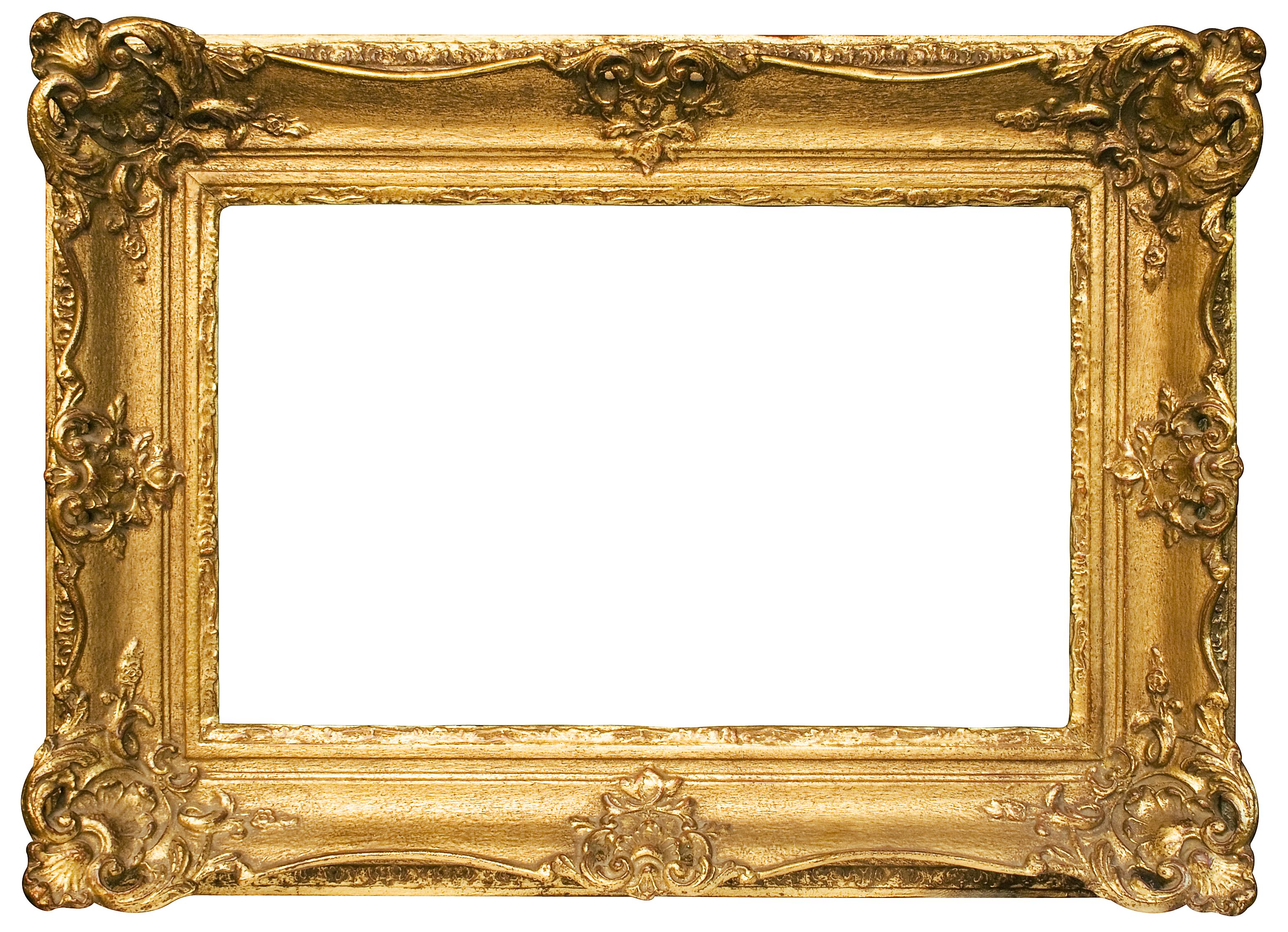 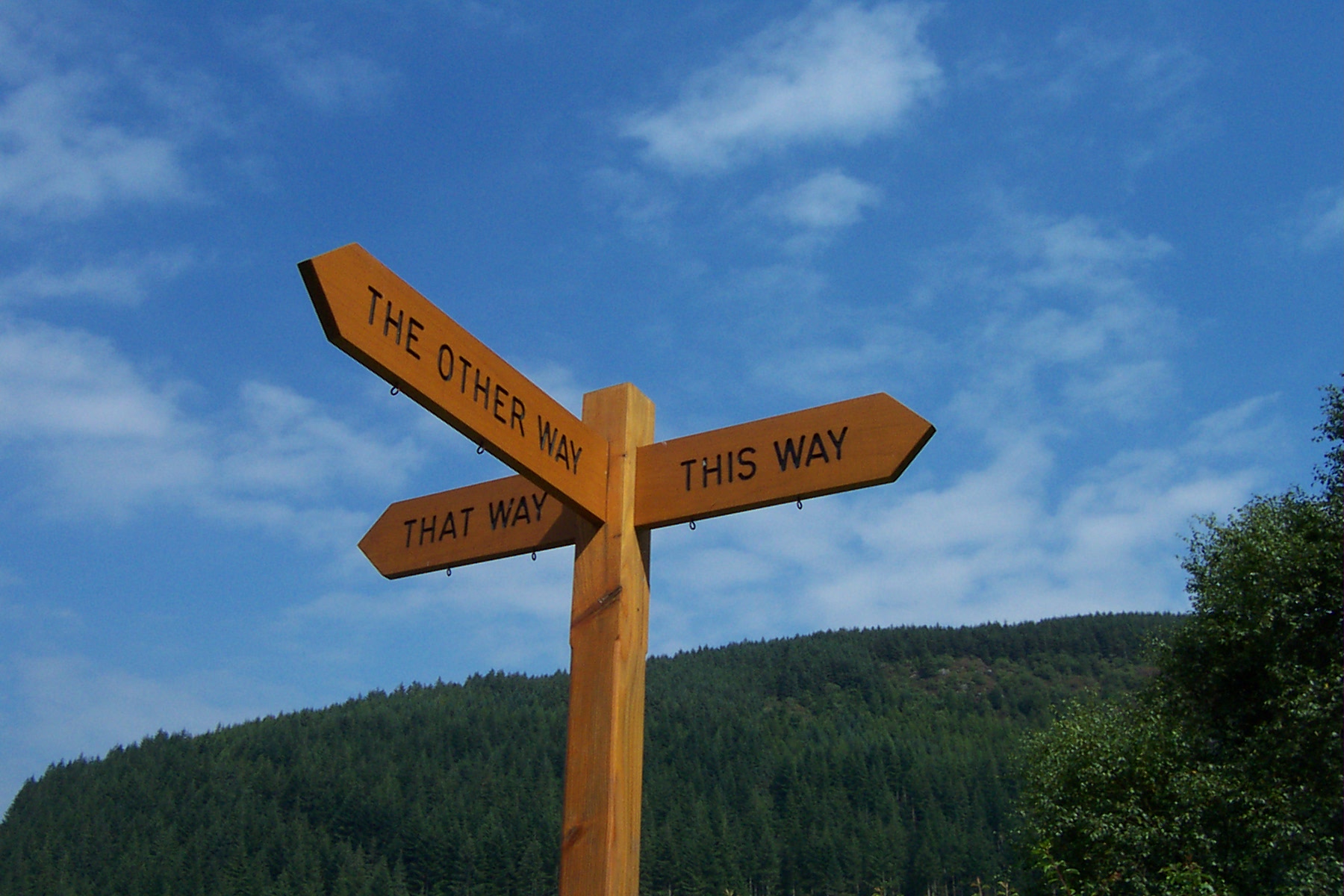 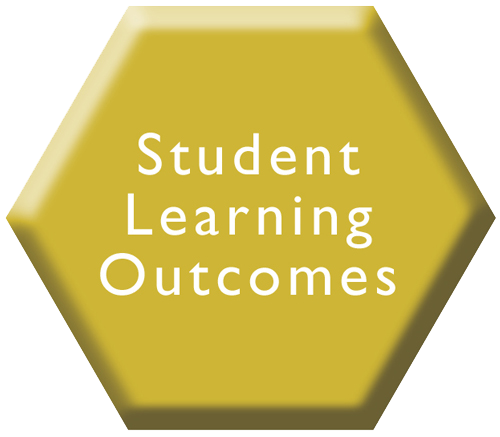 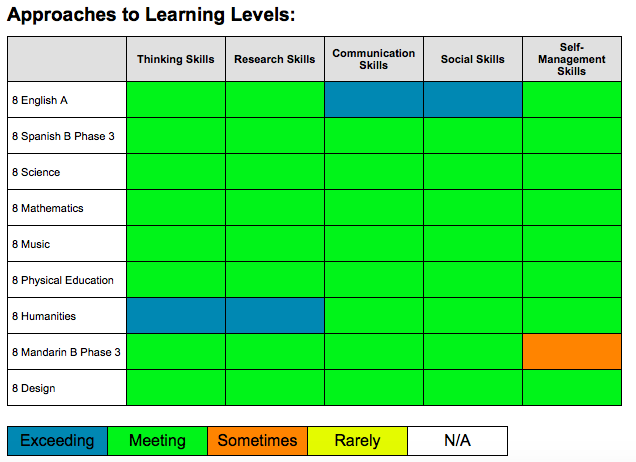 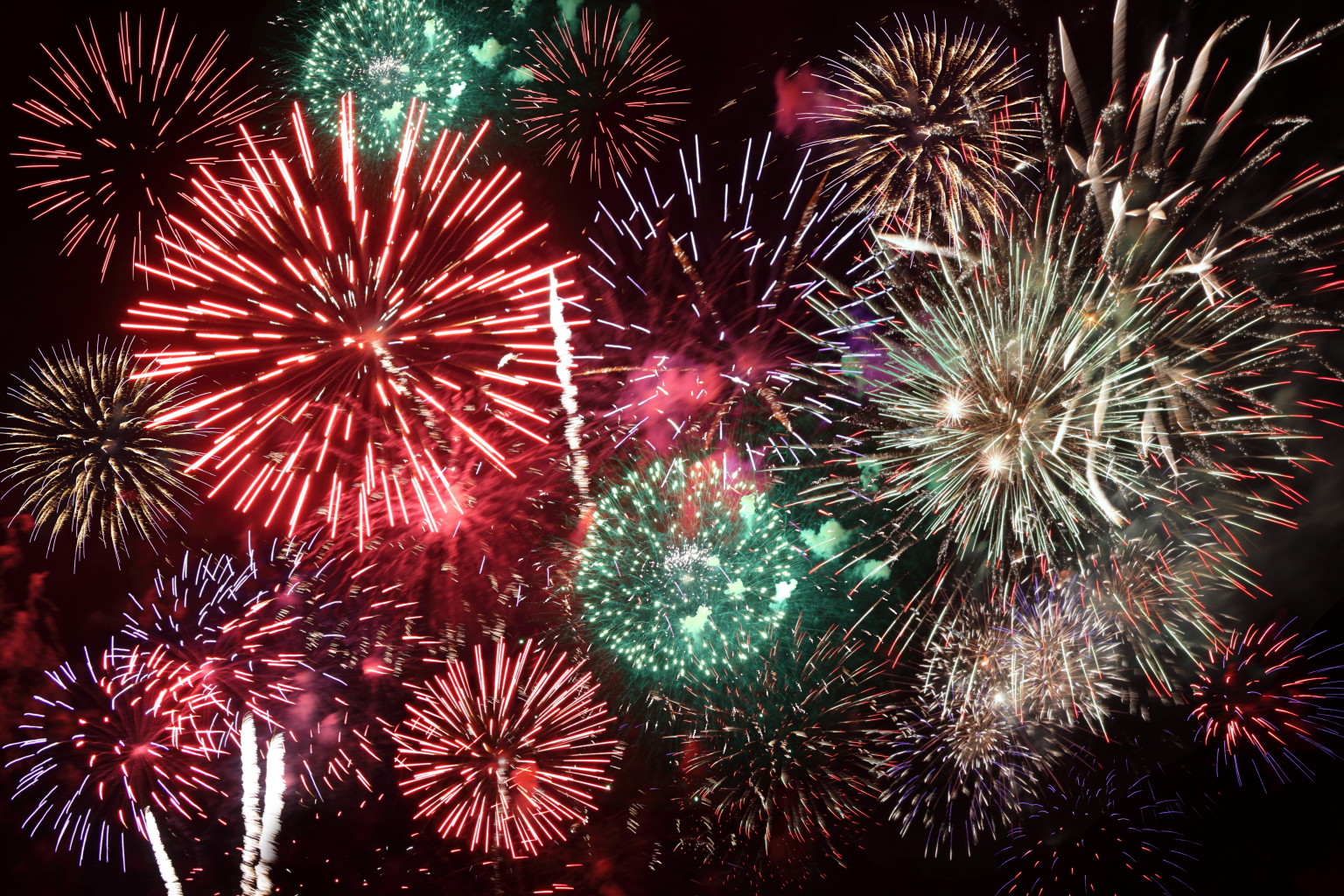 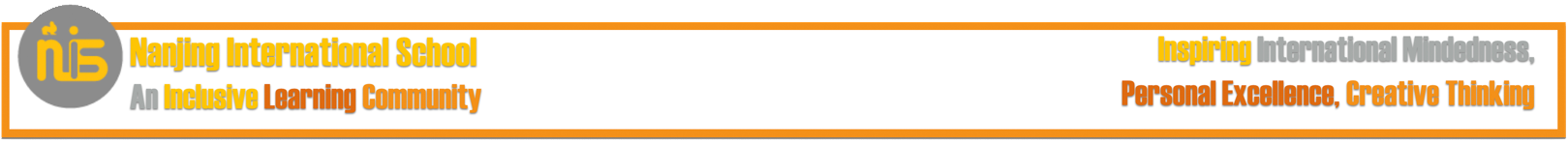 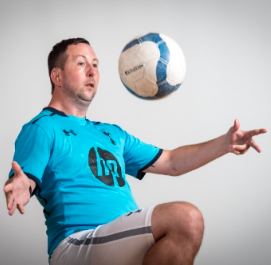 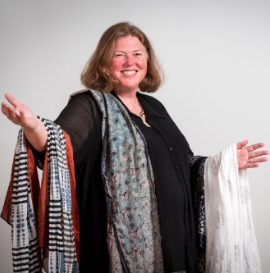 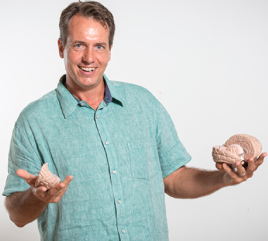 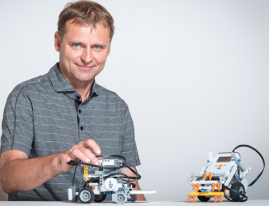 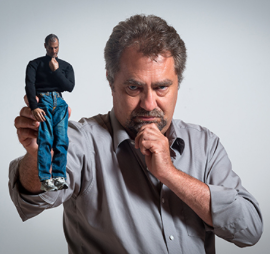 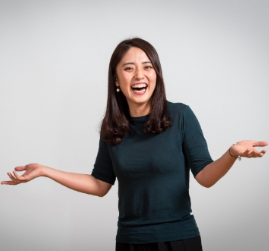 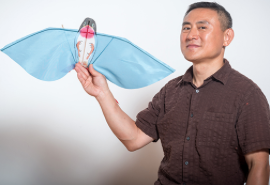 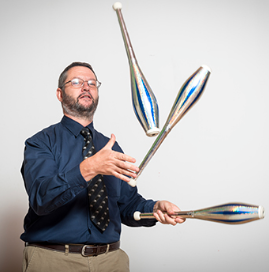 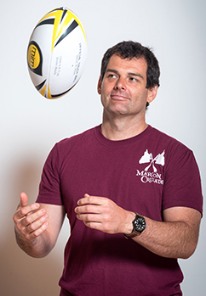 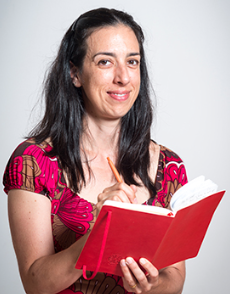 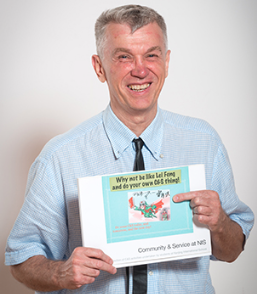 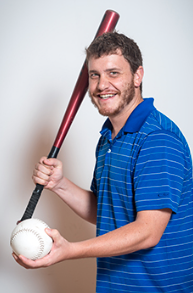 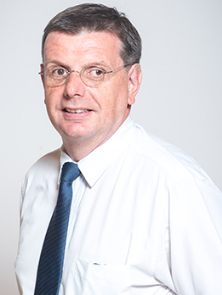 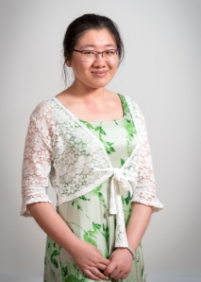 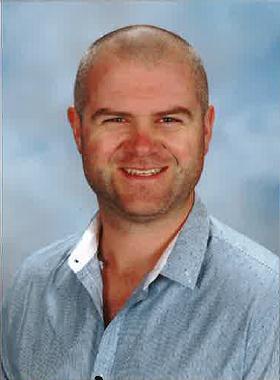 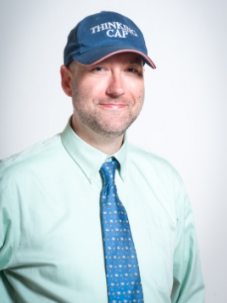 Who?
Nick Baker
What about other classes?
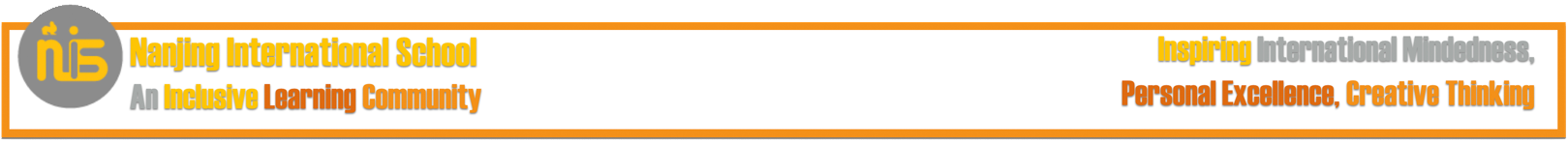 Are we alone in this?
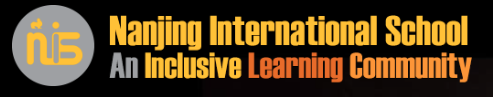 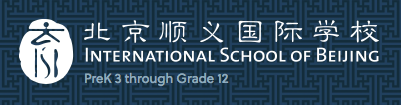 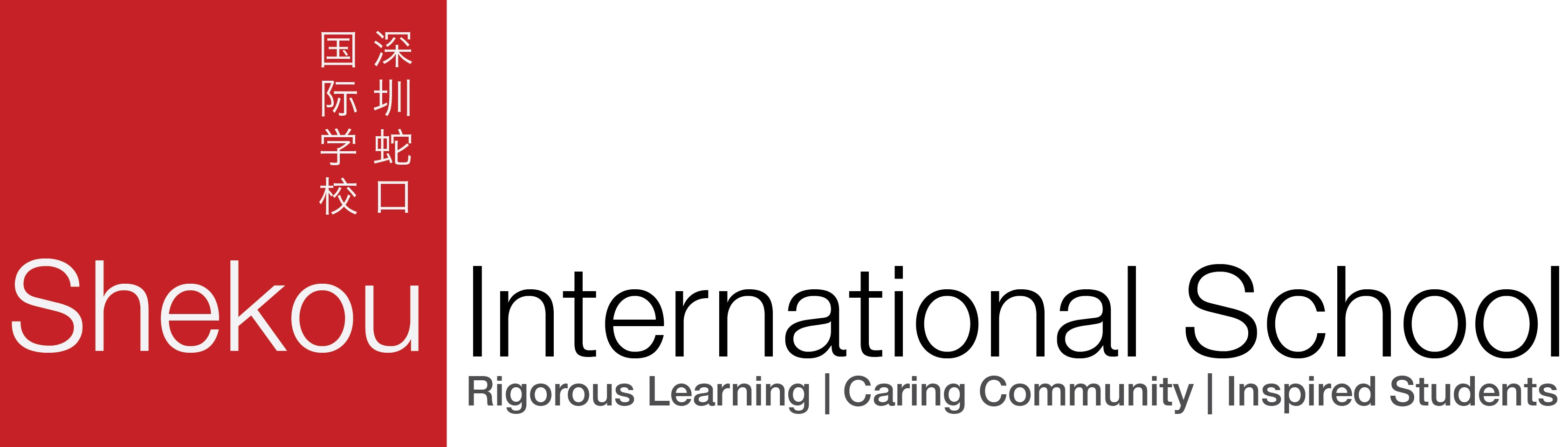 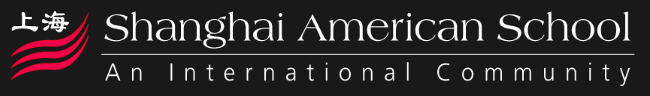 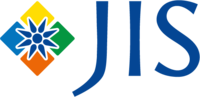 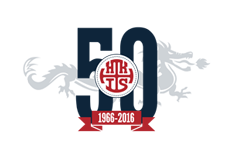 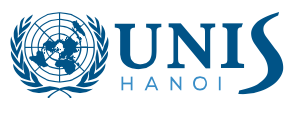 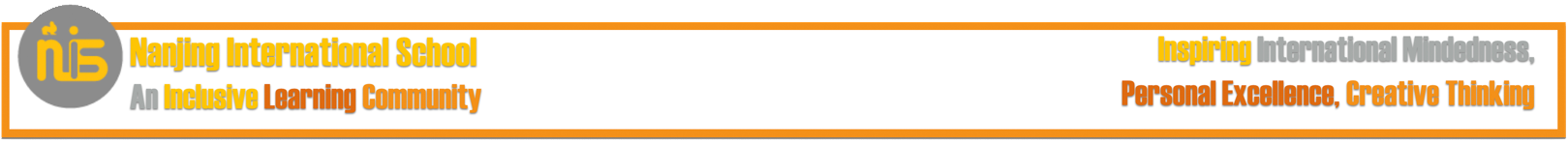 What will we call it?
Sparks
STORM
AMPed
ROARS
iLab
Mynovate
Block3
REAL
Flyers
Connects
CNU
NISRevolution
Blockx
The Hub
STRIVE
NISCover
Jaiyou!
CogNISe
SV&C
NISEvolution
SLI
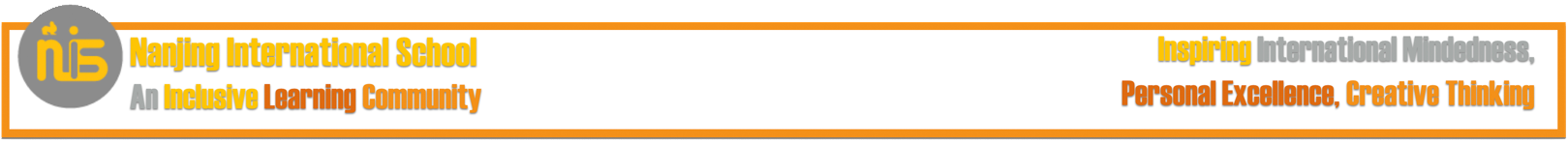 Next Steps…
Communicate
Refine
Connect
Launch! 
Scale?
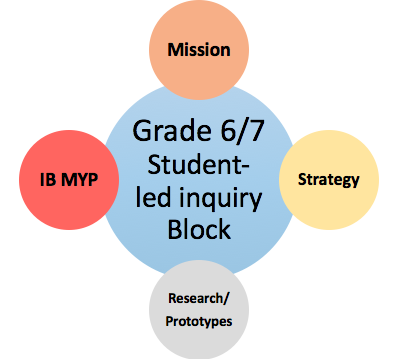 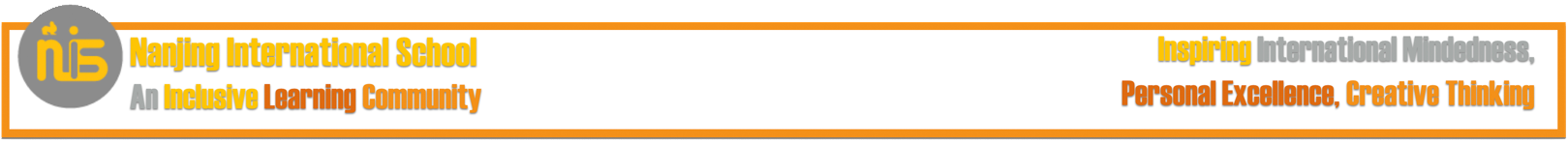 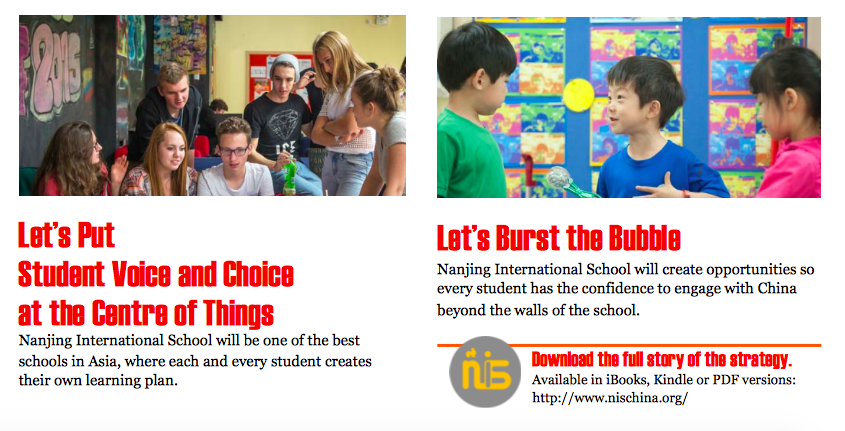 Learn more at nischina.org
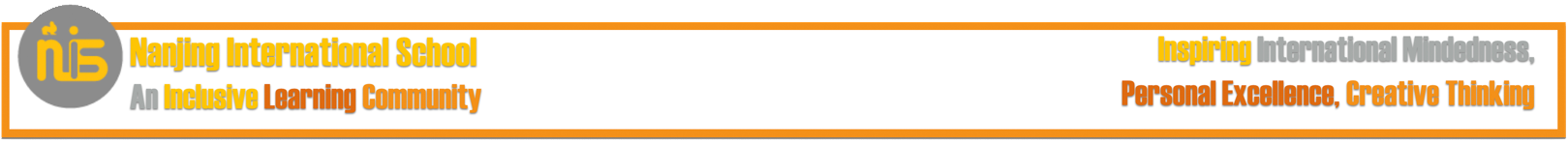